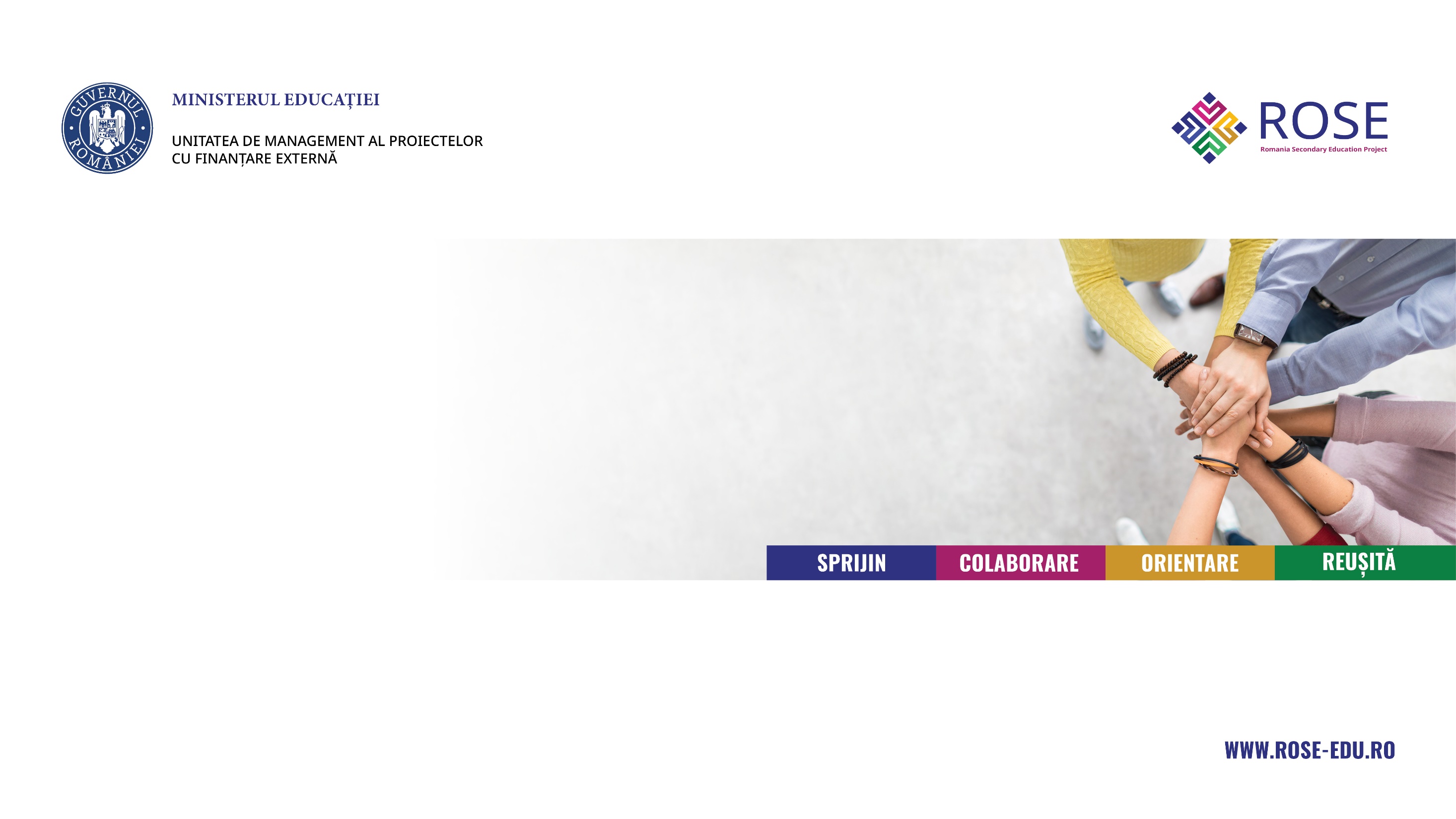 Liceul pentru toţi – o şansă în plus pentru inserţia socio-profesională a elevilor Liceului Tehnologic „Gheorghe Ionescu-Siseşti” Comuna Valea Călugărească (LITOT)
Acord de grant nr: 729/Sec/RII din 02.10.2018
ANALIZA PE INDICATORI:
-67 laptopuri-4 table interactive-1 system videoconferință
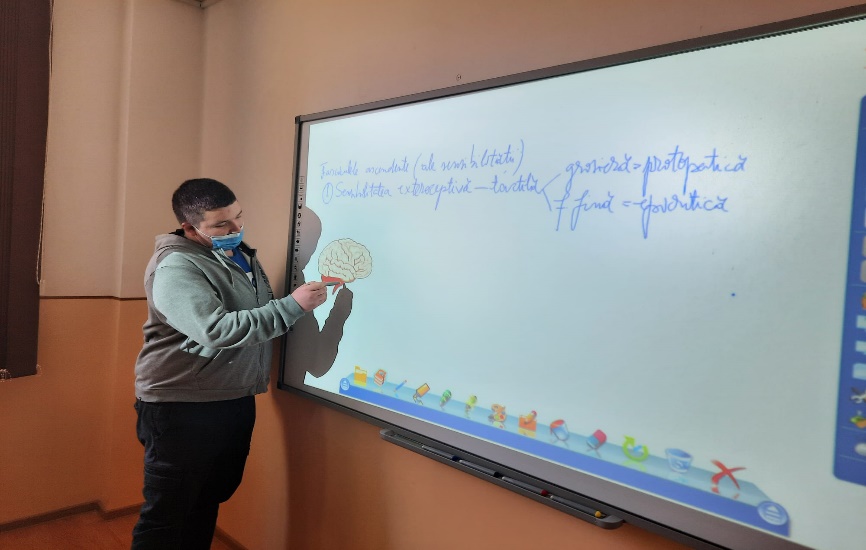 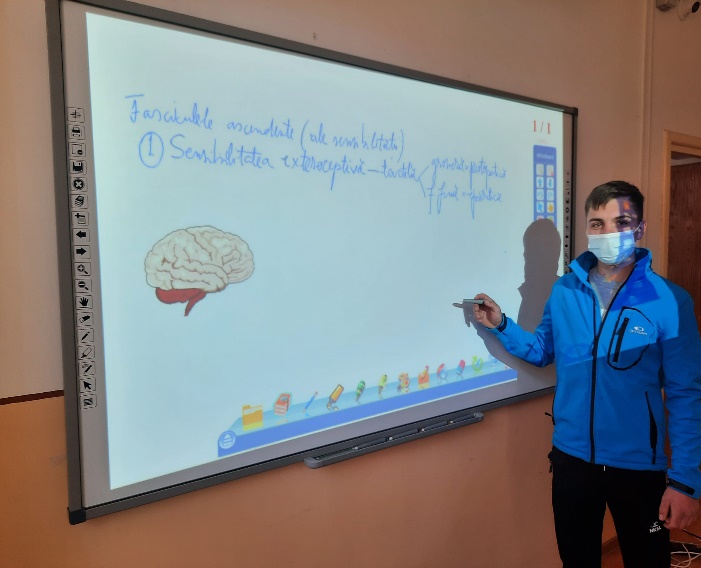 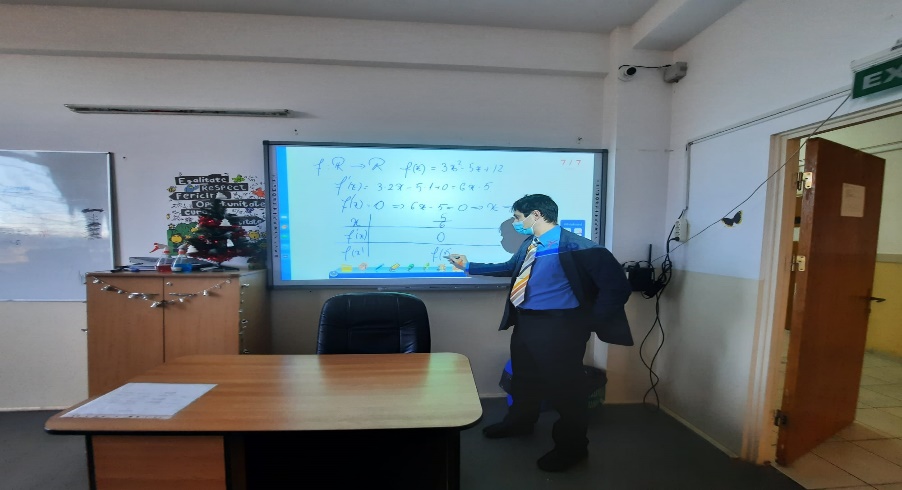 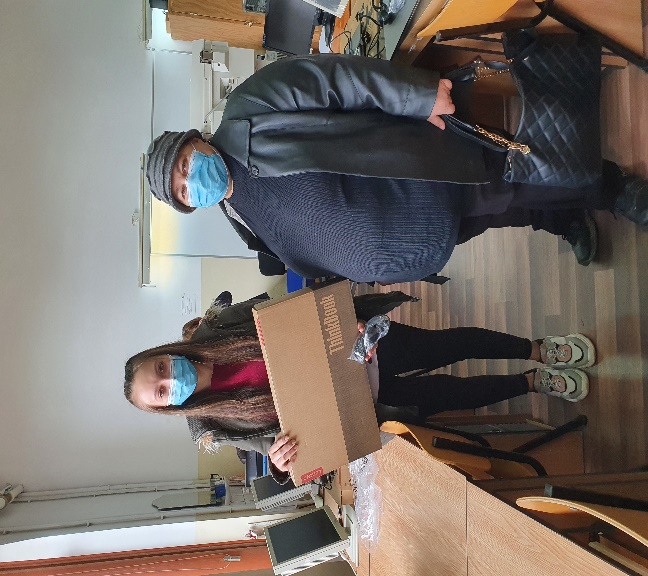 ORAR PROGRAM REMEDIAL/PREGĂTIRE BACALAUREAT
VĂ MULȚUMIM!